European Digital Innovation Hubs Network
Driving the EU’s digital transformation
Denmark
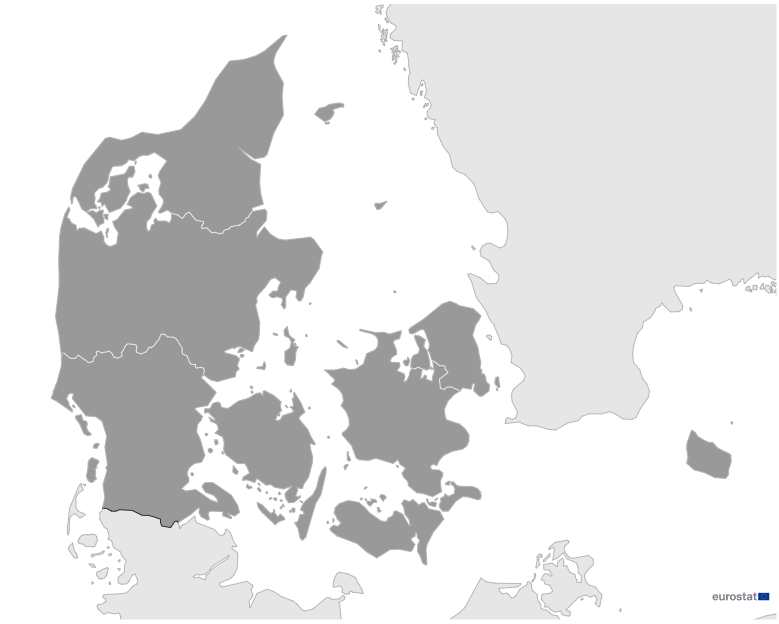 EDIH
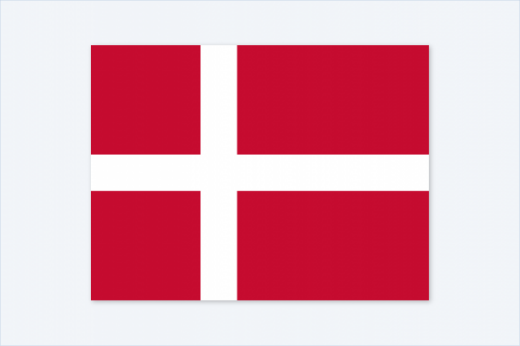 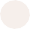 5
Members
5/5  *EDIHs
10
Sectors
EDIHs in Denmark
Advance innovation in areas such as agricultural biotechnology and food biotechnology, education, and environment.
Focus on sectors like smart cities, consumer products, and construction and assembly, and contribute significantly to the development of advanced technologies.
3
Concentrate on crucial sectors, including manufacturing and processing, public administration, and energy, demonstrating their dedication to driving digital innovation.
4
1
2
5
*European Digital Innovation Hubs
*Funded under Digital Europe Programme
Network overview: 5 members – 5 EDIHs
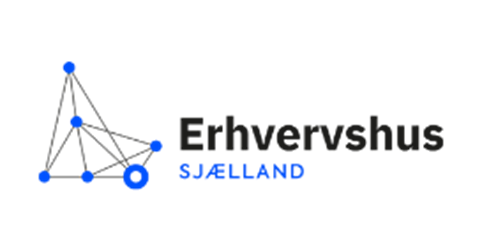 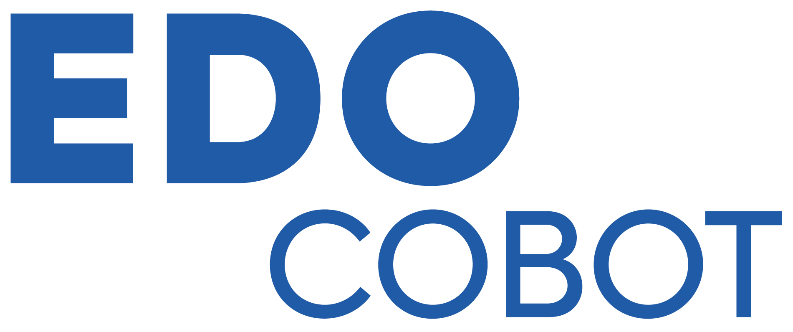 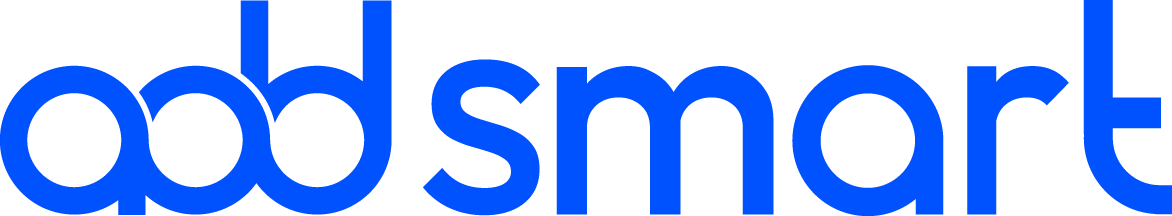 AddSmart
CD-EDIH
EDOcobot
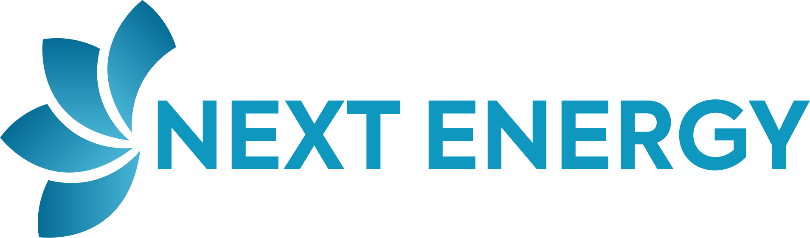 GC EDIH
SEDIH
GC EDIH
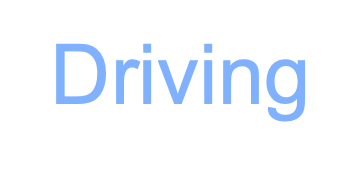 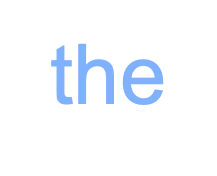 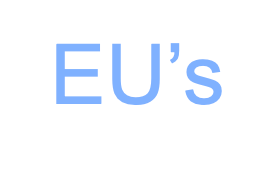 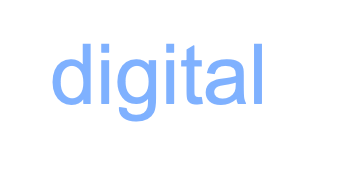 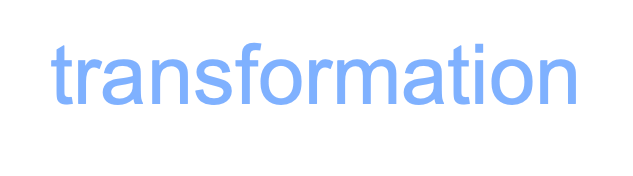 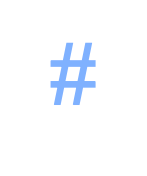 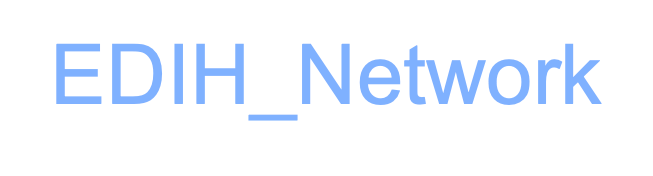 13 Technologies
Services
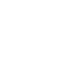 Demonstrate excellence in technological innovation, delivering cutting-edge solutions tailored for diverse industries.
Leverage cutting-edge technologies such as artificial intelligence and decision support, big data, and digital twins to revolutionise data analytics and simulation techniques across a spectrum of industries.
Lead in Denmark by prioritising high-performance computing, IoT, and robotics, fostering intelligent solutions in manufacturing, logistics, and human-computer interaction.
Play a pivotal role in innovation through prototyping and technology transfer, effectively translating research findings into practical and applicable solutions.
Prioritise ecosystem building, SME support, and financial services, actively fostering innovation ecosystems, supporting small enterprises, and offering financial assistance for projects.
Specialise in cybersecurity, virtual reality, and additive manufacturing, contributing to secure digital ecosystems and pioneering immersive experiences, all while driving innovative production processes.
european-digital-innovation-hubs.ec.europa.eu